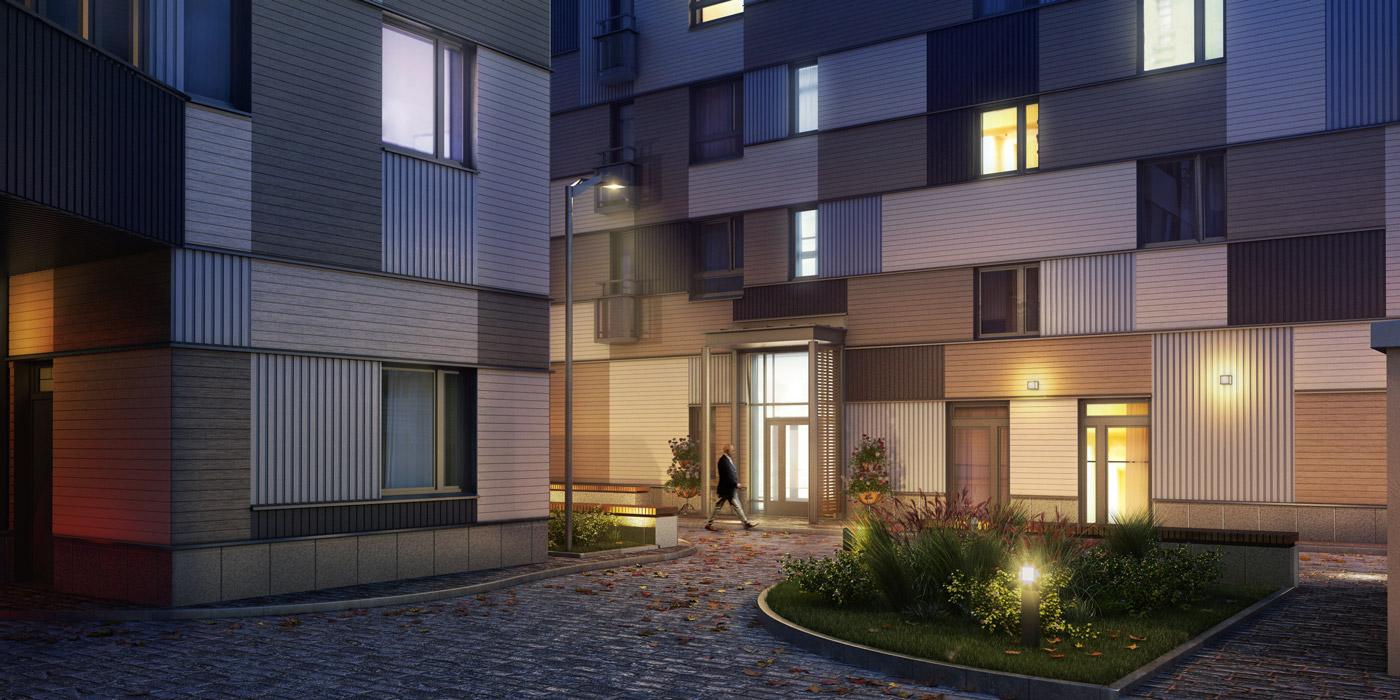 Отчёт о проведённых работах в ЖК 20&20
Июль 2023 года
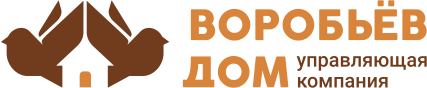 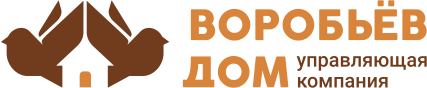 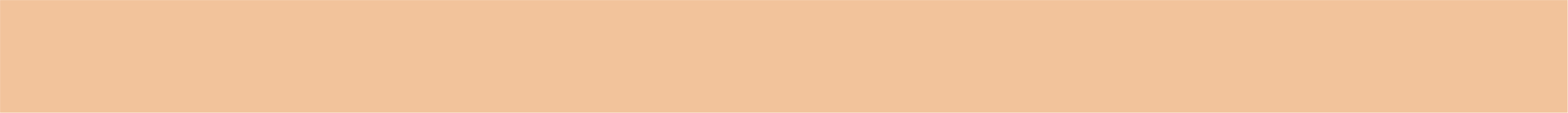 Обслуживание и уход за
декоративными растениями и газоном
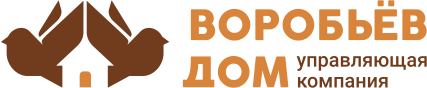 Осмотр растений, деревьев и газона на предмет повреждений  
Подсев газона, полив ослабленных участков
Подкормка газона универсальным удобрением после покоса
Стрижка кустарников живой изгороди и санитарная обрезка
Обработка опрыскиванием яблонь от вредителей   
Обработка кустарника стимулятором роста  
Посадка кустарника взамен сломанного
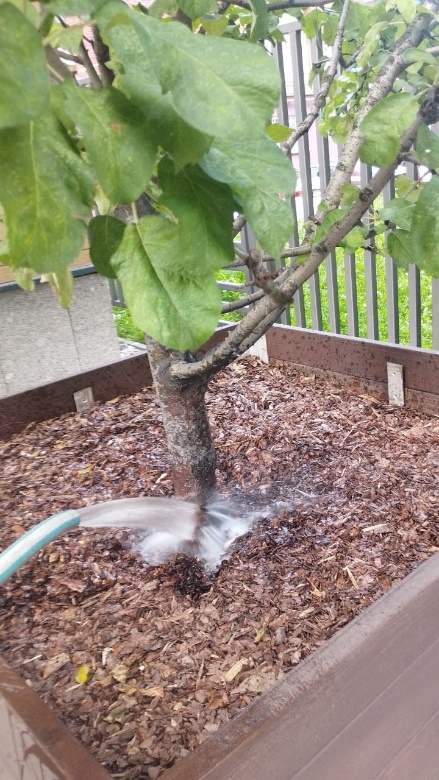 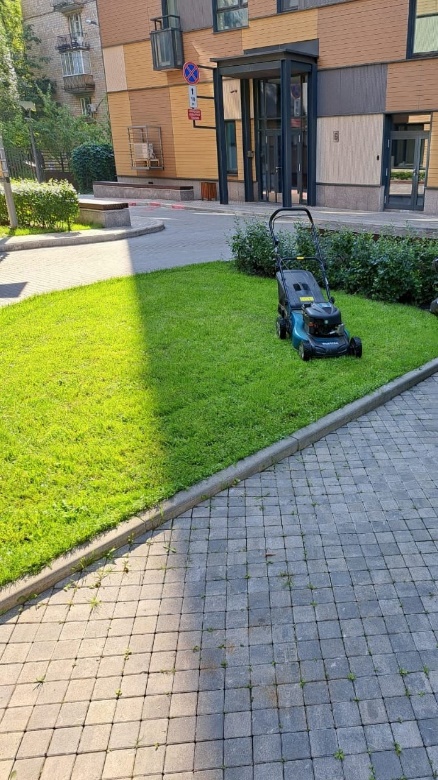 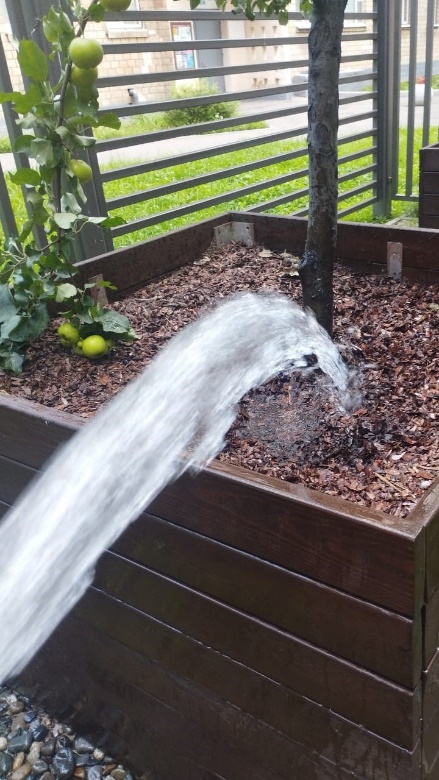 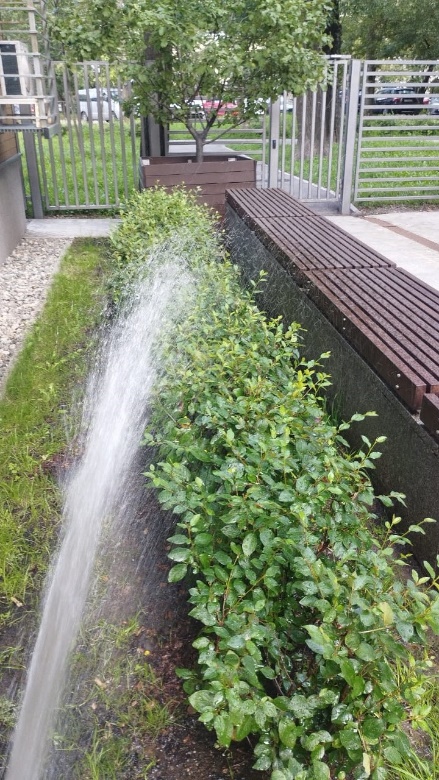 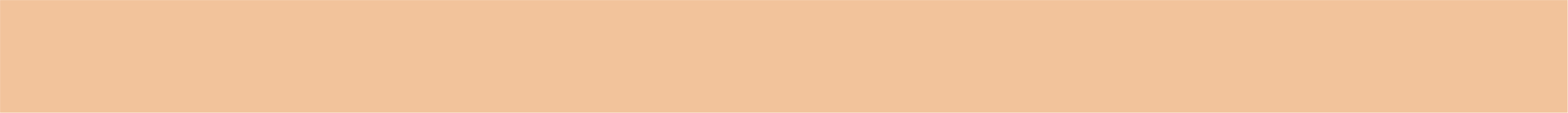 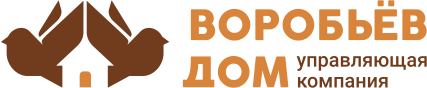 Восстановление освещения в местах общего пользования
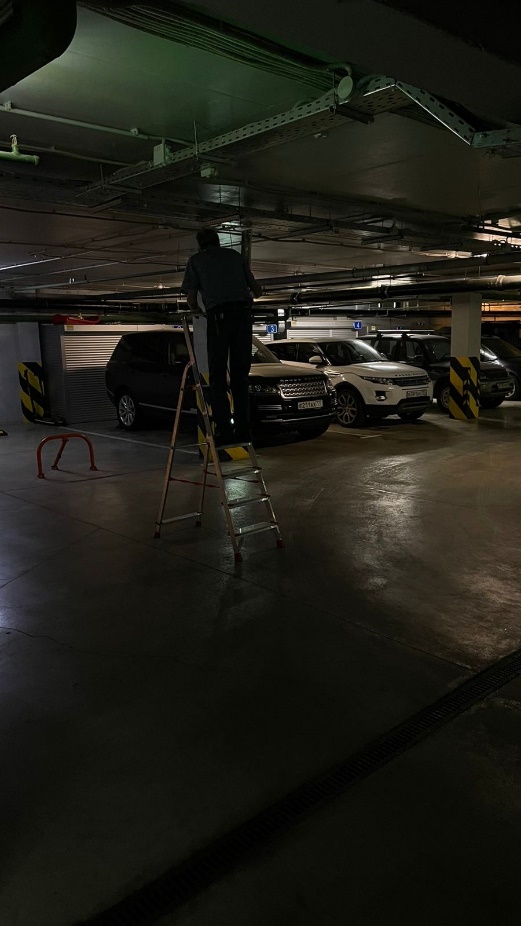 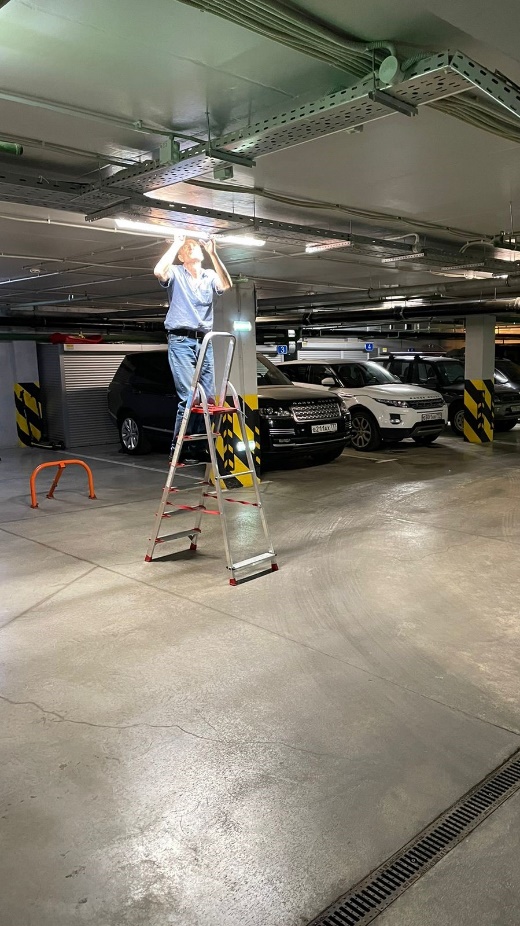 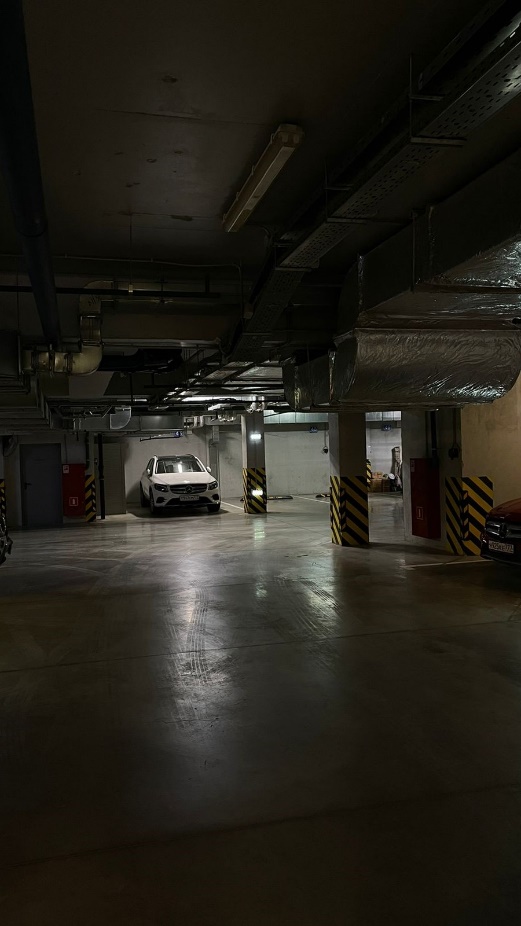 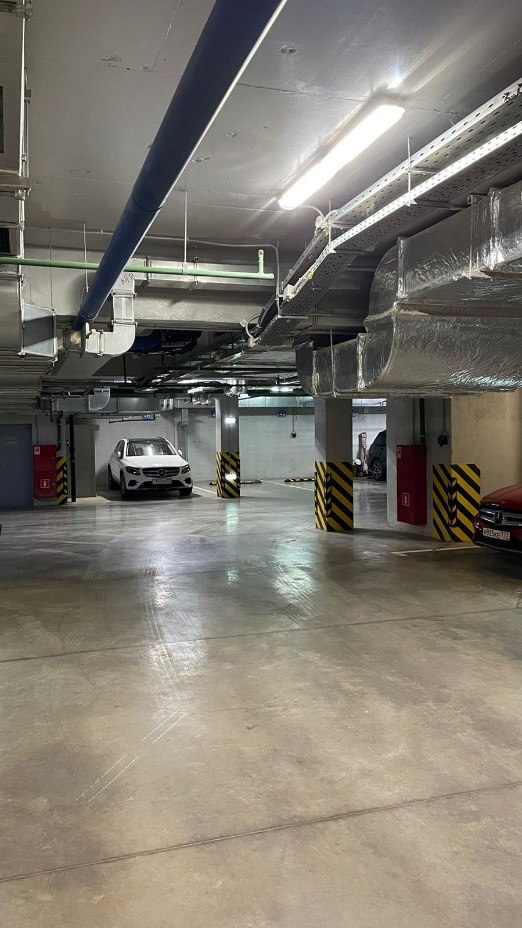 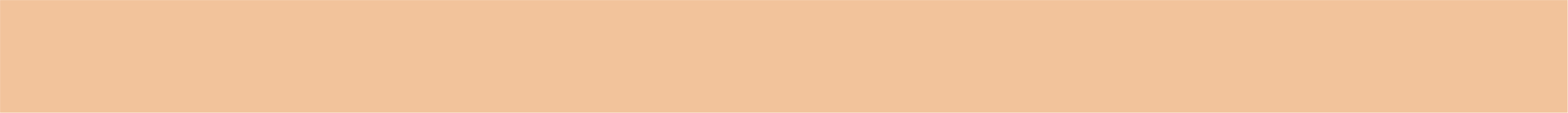 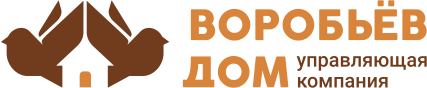 Установка откидного пандуса в корпусах
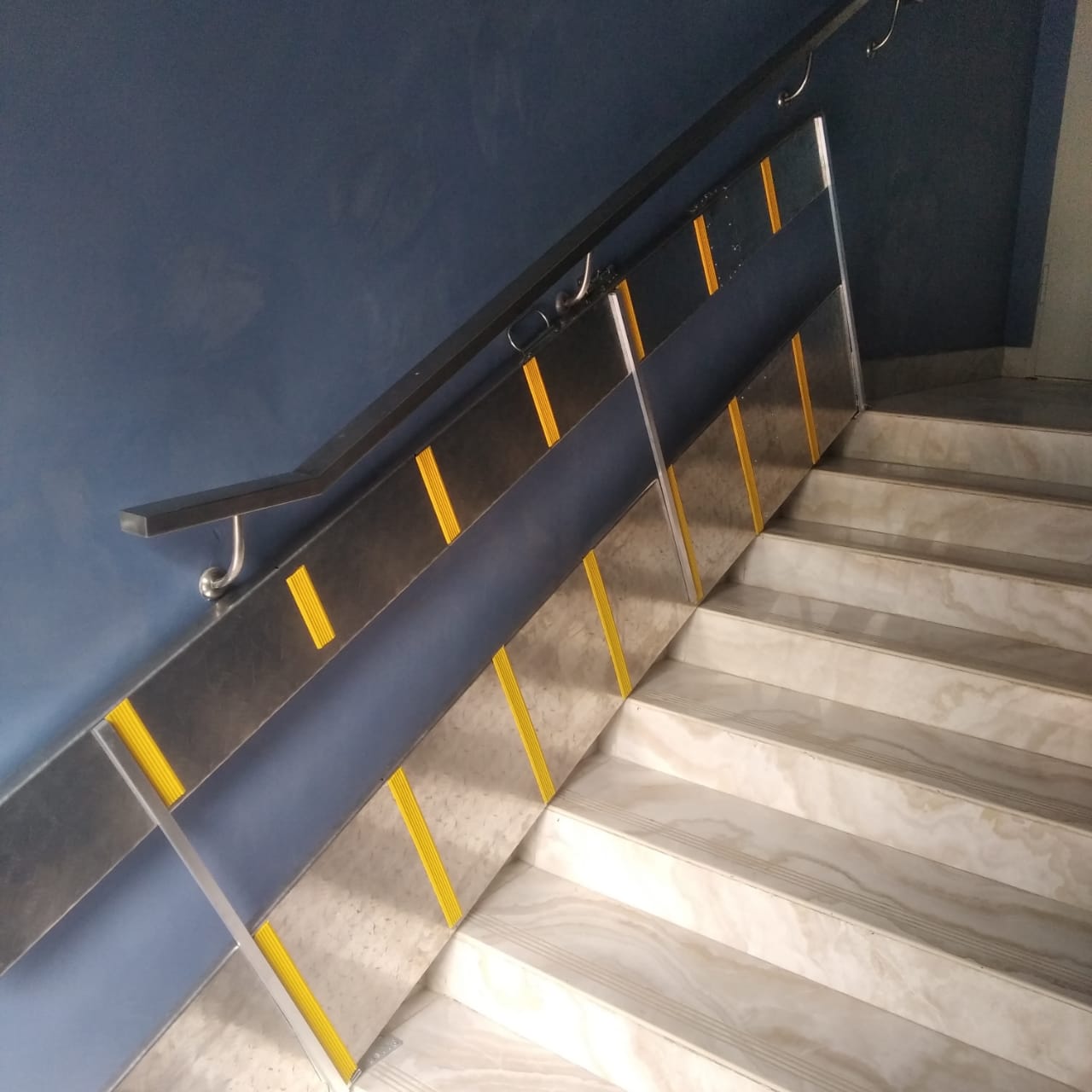 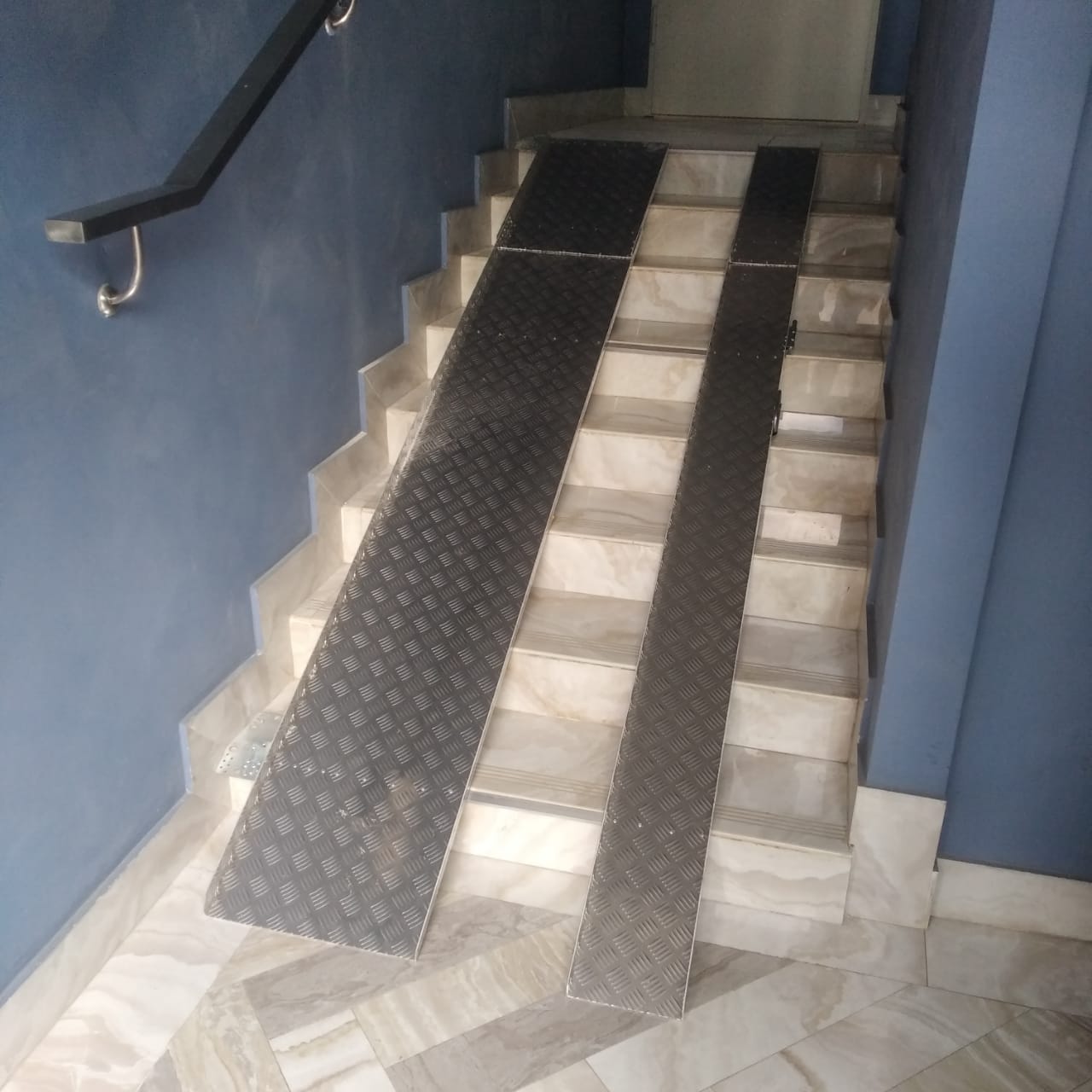 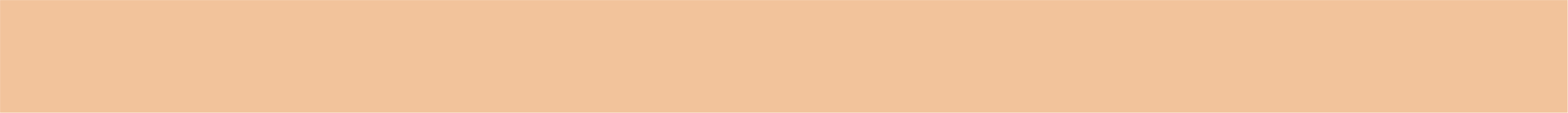 Инженерно-техническое обеспечение
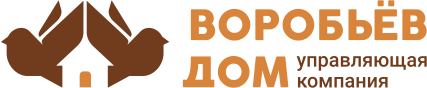 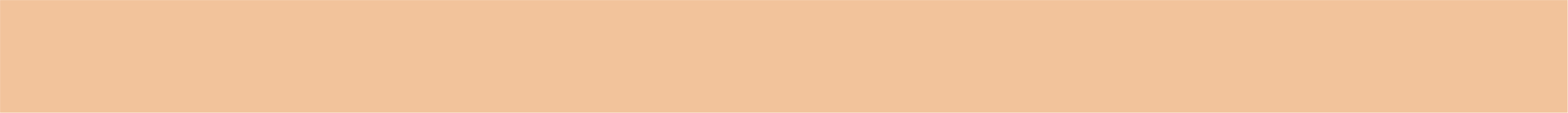 Работа с заявками
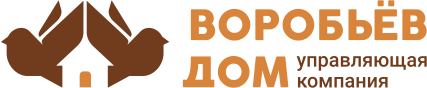 За июль 2023 года выполнили 2 заявки через систему «Домиленд»
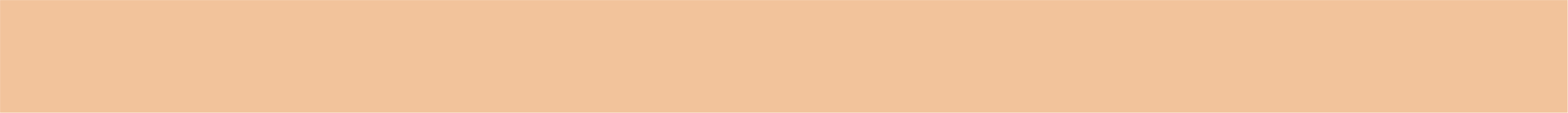 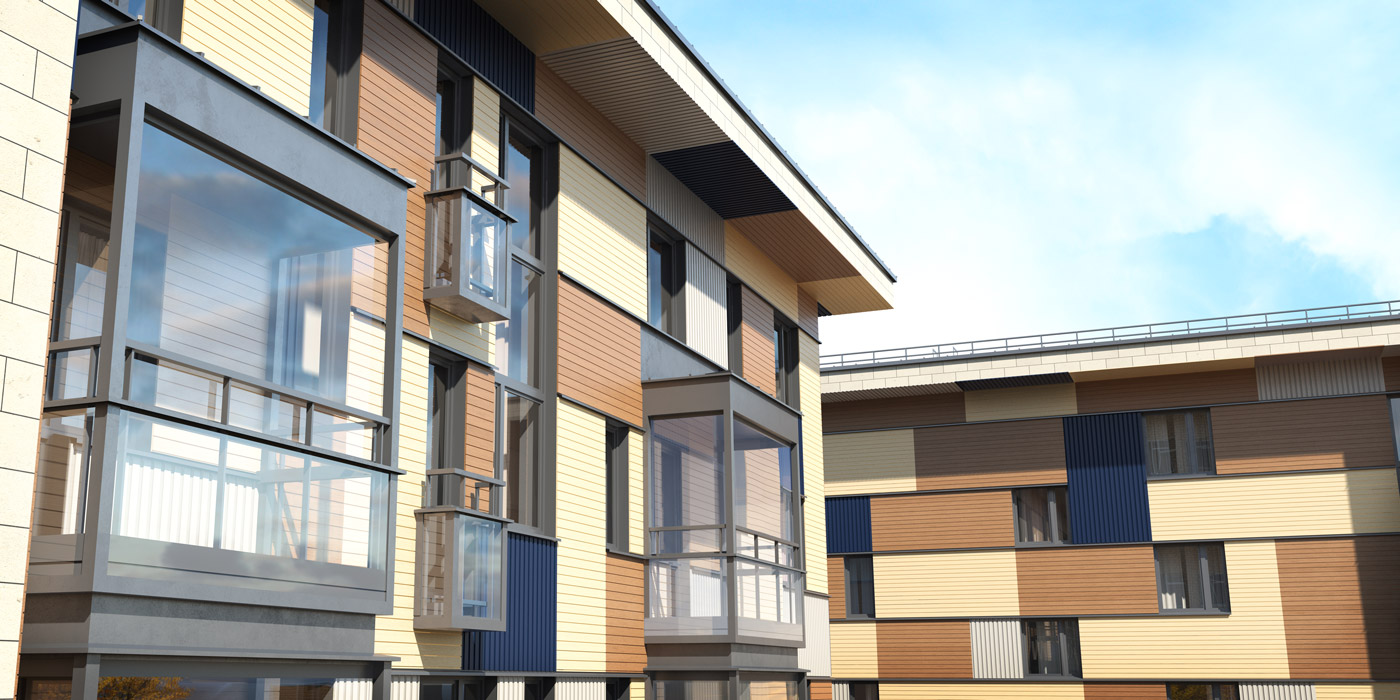 СПАСИБО ЗА
ВНИМАНИЕ
С заботой о вас
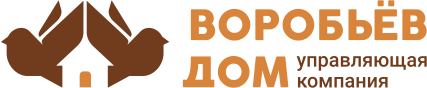